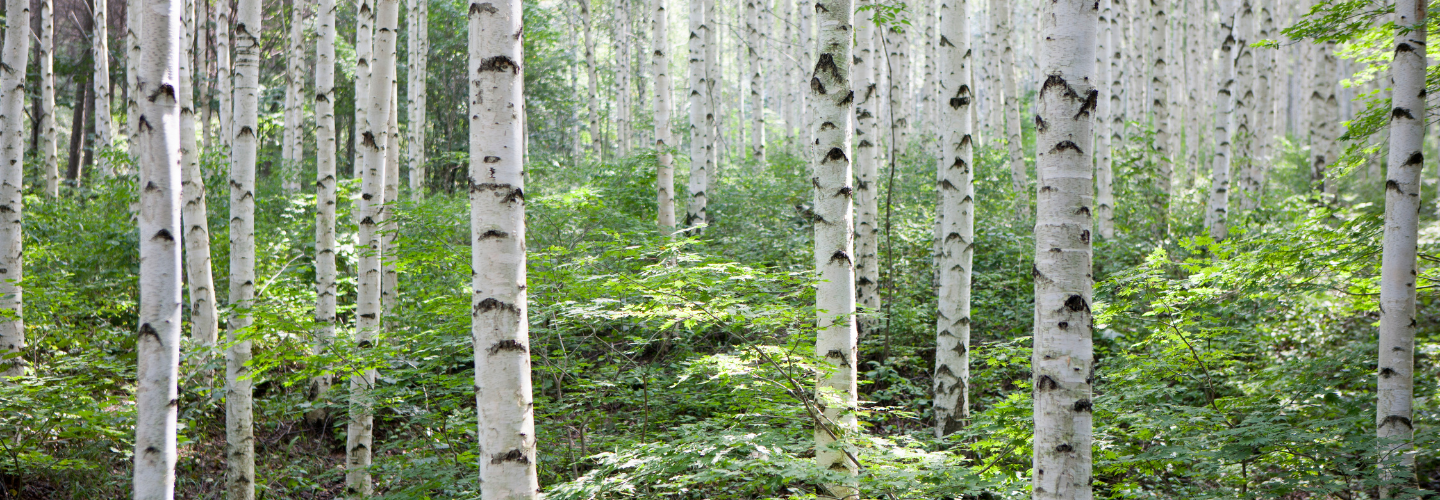 Suomi 2
ALC-7220
Mari Nikonen 
4. tapaaminen 
Keskiviikkona 17.5.2023
Kello 16.30-18.30
Tänään
Mitä kuuluu? Millainen ilma tänään on?  
Jumppaa ja ääntämistä
Kuunteluharjoitus: Sää 
Noin kello 17.30 pieni tauko
Harjoituksia pienissä ryhmissä
Kielioppi: Missä ja Mistä
Kotitehtävät
Tervetuloa tunnille!
= Welcome to class / welcome to the lesson 

tunti = hour/lesson
stem: tunni-
lle = to (allative) 
tunnille = to the lesson
Kirjoita chattiin: Millainen ilma tänään on?
Avaa kirja! Open up your book on page 103/146

Kirjoita chattiin vastaukset: 

Mitä kuuluu tänään?
Millainen ilma tänään on?
Jumppaa ja ääntämistä
3 + 1
Opettaja 3
Opiskelijat 1
Ääntämistä: Vokaalit ä, a, e
ä: tänään
Tänään on tosi kiva ilma. 
a: ihanaa
Ihanaa, kun tulee kesä! 
e: eilen
Eilen oli aika kylmä!
Tauko
Kello on 17.38
Jatketaan kello 17.48
Kysymyksiä
Alavilla mailla hallan vaara
Halla = subzero degrees in the summer
Lämpimämpi = warmer 
Lämmin
Lämpimä- + mpi (comparison)
Kuunteluharjoitus: Viikon sääennuste
Harjoitus 11 s. 104/ 14 s. 147
Katso tehtävää. Mitä sanoja odotat kuulevasi? 
= Look at the exercise. What words do you expect to hear? 
Kirjoita sanoja Flingaan: https://edu.flinga.fi/s/EYANV2W
1. Kerta: Vain kuuntele!
Viikonpäivät
Maanantai = Monday	ma
Tiistai = Tuesday		ti
Keskiviikko = Wednesday  	ke
Torstai = Thursday		to	
Perjantai = Friday			pe
Lauantai = Saturday		la
Sunnuntai = Sunday		su
2. kerta: yritä tehdä tehtävä
3. kerta: Kuuntele vielä kerran
Oikeat vastaukset
4. kerta: Kuuntele vielä
Kysymyksiä? Kommentteja?
Tauko
Pienissä ryhmissä
https://mycourses.aalto.fi/course/view.php?id=38335&section=5
Kielioppi: Missä ja Mistä
Missä? 				

Helsingissä			Helsinki -> Helsingi-	(kpt-change) 
töissä
keittiö -> keittiössä
Tampereella
pöydällä			pöytä -> pöydä-	(kpt-change) 

Postpositions: 
pöydän päällä
Missä ja mistä
Missä? = Where in/on			Mistä? = Where from  	
(Millä? = Where on?) 	

Helsingissä				Helsingistä
töissä					töistä
keittiössä				keittiöstä
Tampereella				Tampereelta
pöydällä				pöydältä

Postpositions: 
pöydän päällä				pöydän päältä
Minä olen vai minulla on?
Minulla on nälkä. 
With feelings and states of mind, physical states: Minulla on 
Minä olen nälkäinen. = I'm hugry. 
Minä olen iloinen. = I'm happy. 
With adjectives: Minä olen
Kotitehtävät
Kysymyksiä? Kirjoita Flingaan: https://edu.flinga.fi/s/ESAHAL7
Lue Oma suomi 1 -kirjan sivu 105/149
Harjoitus 13 s. 106 / 18 s. 150
Harjoitus 14 s. 107 / 20 s. 151
Harjoitus 15 s. 107 / 21 s. 151
Harjoitus 16 s. 108 / 22 s. 152
Tarkista itse oikeat vastaukset MyCoursesista (Tehtävien ratkaisut) 
Kuuntele vielä kuunteluharjoitukset 11 ja 12 rauhassa kotona
Kotitehtävät
Muista Kotitehtävä 1. Määräaika maanantaina 22.5.
Kertaa kaikkea kappaleessa 6 = Revise everything in chapter 6 
Katso sääennuste suomeksi = Watch a weather forecast
Helpolla suomella = in Easy (easier) Finnish: Selkouutiset
https://yle.fi/uutiset/osasto/selkouutiset/
Sää on aina lopussa
Yleiskielellä: https://areena.yle.fi/1-1257538
Vain kuuntele, ei stressiä, jos et ymmärrä mitään! Jo pelkkä kuunteleminen on tosi hyödyllistä.
Kotitehtävät
Puhu mahdollisimman paljon suomea!
Ideoita suomen kielen puhumisen harjoitteluun: https://www.askafinnishteacher.com/blog/how-to-practice-speaking-when-studying-on-your-own
Kiitos!
Nähdään maanantaina!